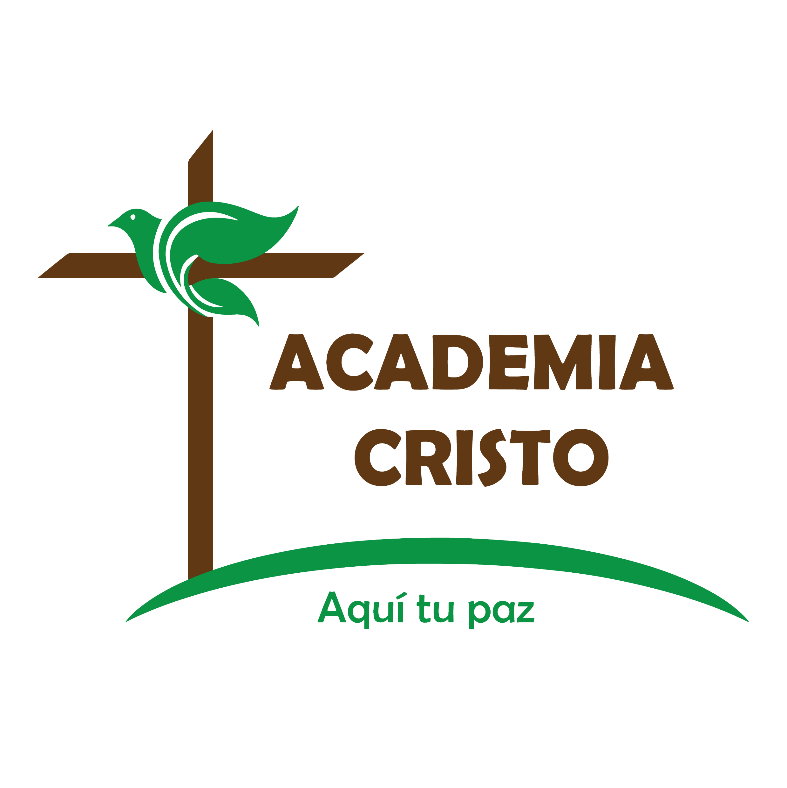 La Palabra Crece- Multiplicando Ministros
Lección 1
Favor de desactivar los micrófonos cuando no está hablando para que todos puedan oír al que habla claramente.¡Gracias!
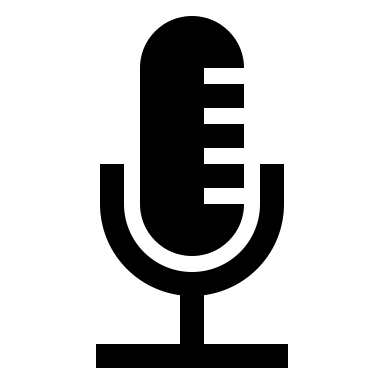 La Palabra Crece- Multiplicando Ministros #1
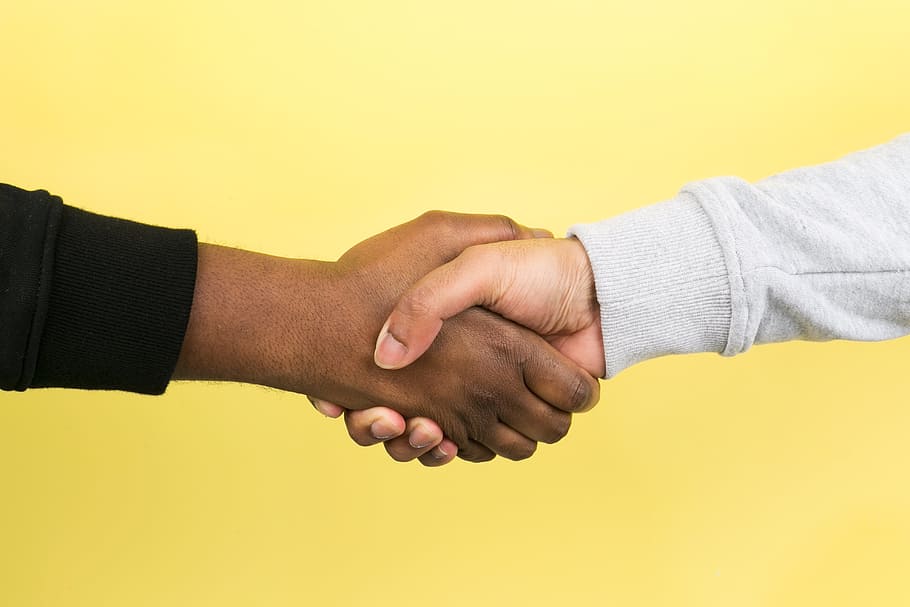 La Palabra Crece- Multiplicando ministros #1
This Photo by Unknown Author is licensed under CC BY-SA-NC
[Speaker Notes: https://www.piqsels.com/en/public-domain-photo-zkwrs]
Lección 1
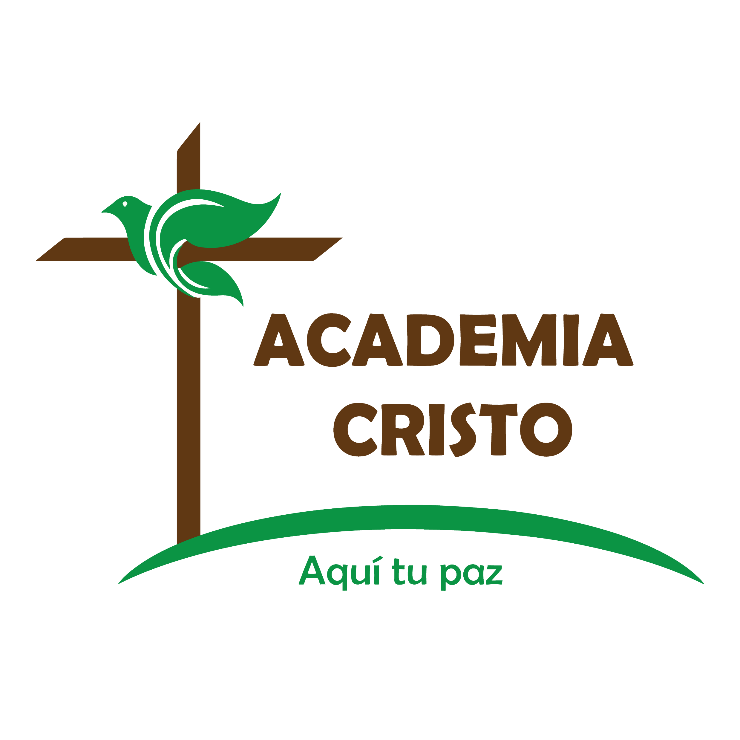 Introducción al curso
La oración de apertura
La Palabra Crece- Multiplicando Ministros #1
Repaso del video e introducción de la lección
La Palabra Crece- Multiplicando Ministros #1
Al leer la lectura de Romanos 12:1-8 en el video, ¿por qué es importante considerar el trabajo de la iglesia (versículos 3-8) junto con la motivación mencionada en versículos 1-2?
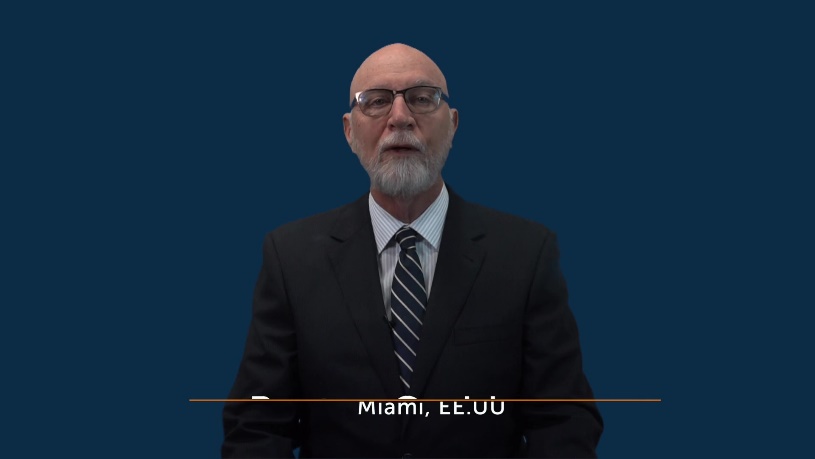 La Palabra Crece- Multiplicando Ministros #1
¿Cuáles son sus expectativas para este curso? ¿Qué espera aprender?
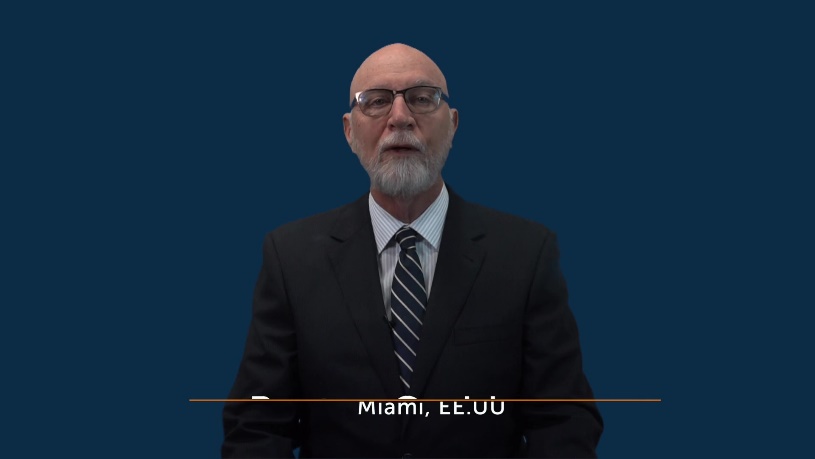 La Palabra Crece- Multiplicando Ministros #1
“¡Las personas no quieren hacer nada!”
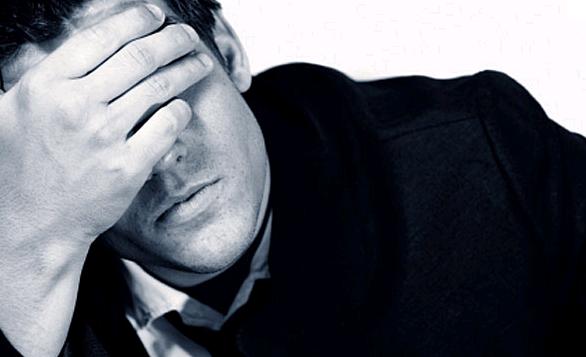 La Palabra Crece- Multiplicando Ministros #1
This Photo by Unknown Author is licensed under CC BY
Romanos 7:22-23
Según el hombre interior, me deleito en la ley de Dios; pero encuentro que hay otra ley en mis miembros, la cual se rebela contra la ley de mi mente y me tiene cautivo a la ley del pecado que está en mis miembros.
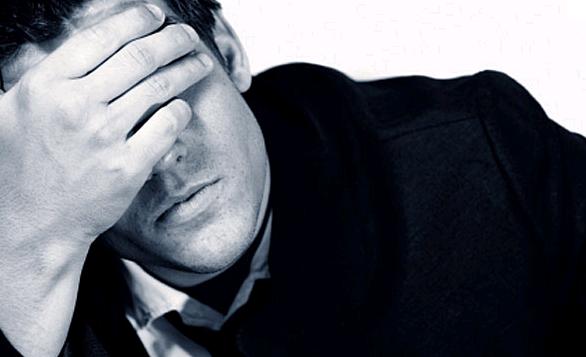 La Palabra Crece- Multiplicando Ministros #1
This Photo by Unknown Author is licensed under CC BY
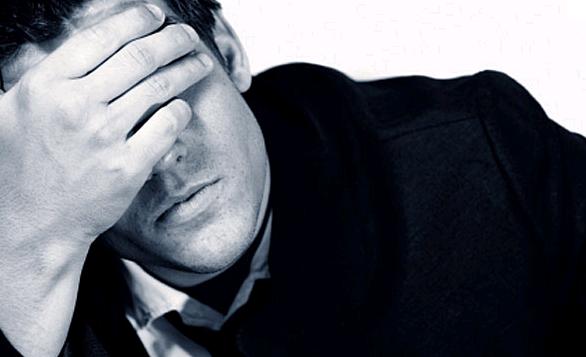 La Palabra Crece- Multiplicando Ministros #1
This Photo by Unknown Author is licensed under CC BY
2 Corintios 4:7-9
Tenemos este tesoro en vasos de barro, para que se vea que la excelencia del poder es de Dios, y no de nosotros, que estamos atribulados en todo, pero no angustiados; en apuros, pero no desesperados; perseguidos, pero no desamparados; derribados, pero no destruidos.
2 Corintios 4:7-9
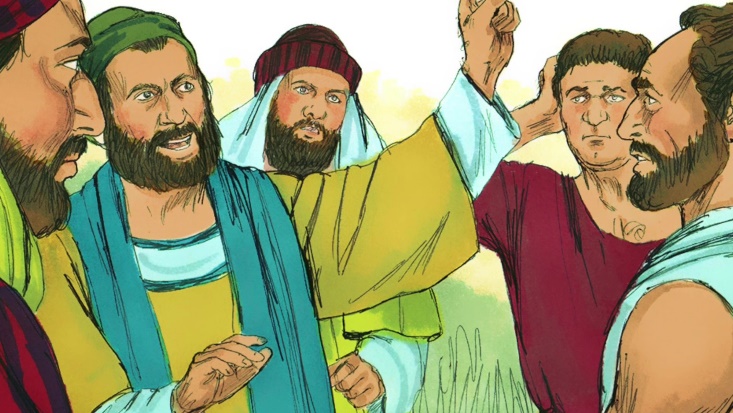 La Palabra Crece- Multiplicando Ministros #1
El objetivo del curso:
Este curso existe para animar a los alumnos inscritos en el nivel más alto del programa de Academia Cristo para multiplicar ministros. Esto quiere decir que los líderes cristianos aprenden a identificar, entrenar y llamar a miembros con dones diferentes en varias funciones en el trabajo de la iglesia.
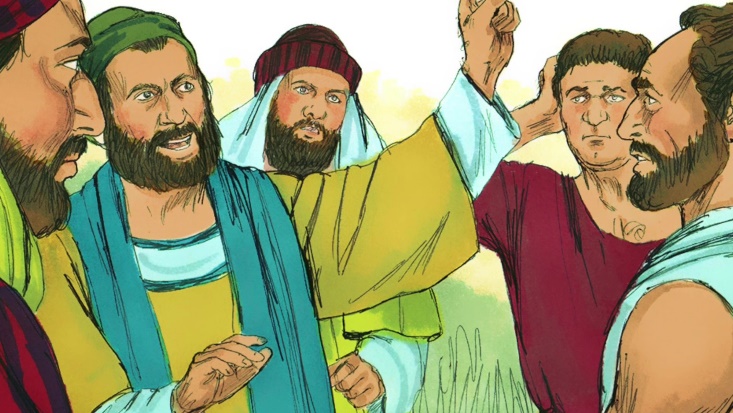 La Palabra Crece- Multiplicando Ministros #1
Algunos términos que comúnmente se usan cuando hablamos acerca de ministros de la iglesia…
La Palabra Crece- Multiplicando Ministros #1
1 Pedro 2:9-10
Ustedes son linaje escogido, real sacerdocio, nación santa, pueblo adquirido por Dios, para que anuncien los hechos maravillosos de aquel que los llamó de las tinieblas a su luz admirable. Antes, ustedes no eran un pueblo; ¡pero ahora son el pueblo de Dios!; antes no habían sido compadecidos, pero ahora ya han sido compadecidos.
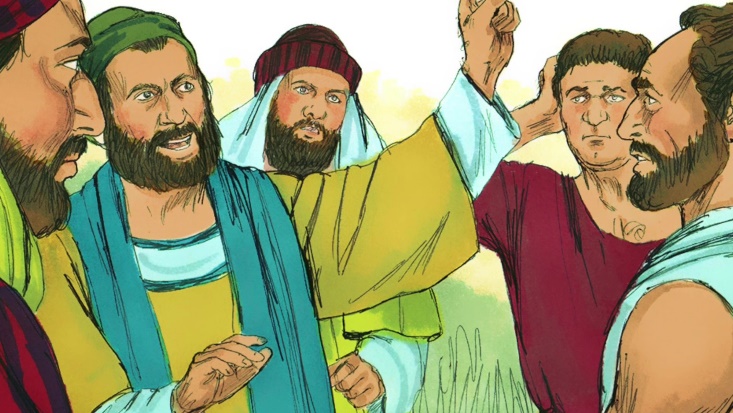 La Palabra Crece- Multiplicando Ministros #1
Término: “sacerdocio universal” o el “sacerdocio de todos los creyentes”
¿Qué queremos decir cuando hablamos acerca del “sacerdocio universal” o el “sacerdocio de todos los creyentes?”
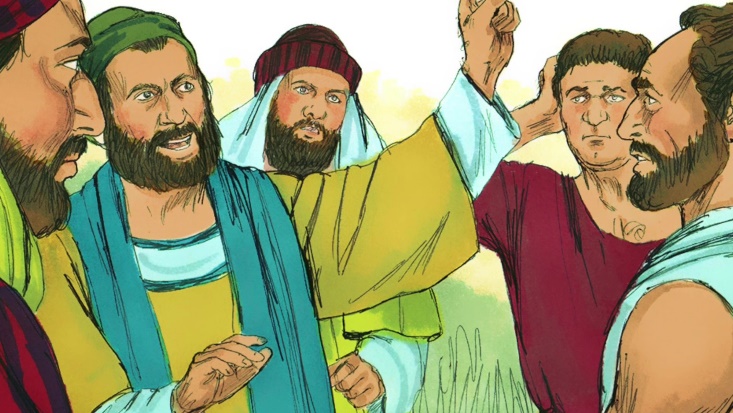 La Palabra Crece- Multiplicando Ministros #1
Términos: el llamamiento y el ministerio público
¿Qué queremos decir cuando hablamos acerca de un “llamamiento” y el “ministerio público?”
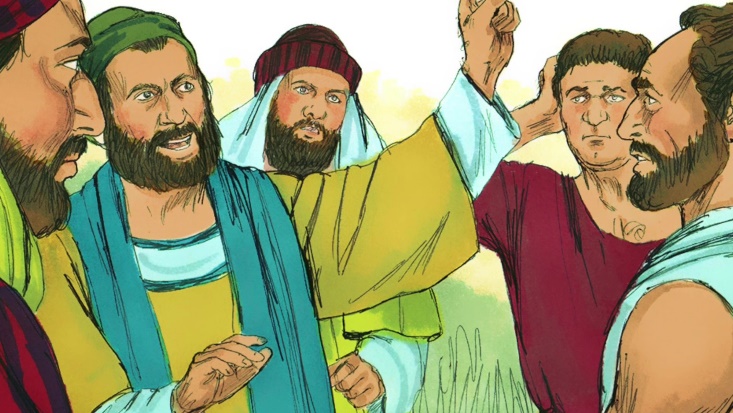 La Palabra Crece- Multiplicando Ministros #1
la siguiente respuesta tomada de “Esto creemos”
Creemos que Dios también ha establecido el ministerio público de la Palabra (Efesios 4:11), y que es la voluntad de Dios que la iglesia, según el buen orden (1 Corintios 14:40), llame a individuos calificados a este ministerio público (1 Timoteo 3:1-10; 1 Corintios 9:14). Tales individuos sirven públicamente, es decir, no porque como individuos poseen el sacerdocio universal, sino porque se les pide hacer esto en el nombre de sus compañeros cristianos (Romanos 10:15)…
La Palabra Crece- Multiplicando Ministros #1
la siguiente respuesta tomada de “Esto creemos”
... Estos individuos son los siervos llamados de Cristo y ministros del evangelio. No deben enseñorearse sobre la iglesia de Dios (1 Pedro 5:3). Creemos que cuando la iglesia llama a individuos a este ministerio público, el Señor mismo está actuando a través de la iglesia (Hechos 20:28).
La Palabra Crece- Multiplicando Ministros #1
Término: “LaIco”
Entonces, ¿qué queremos decir con la palabra “laico?”
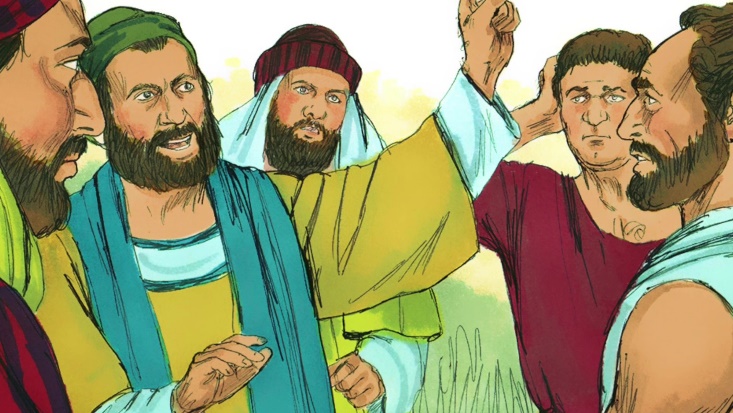 La Palabra Crece- Multiplicando Ministros #1
La Palabra crece: multiplicando ministros
¿Quiénes son ministros y qué queremos decir cuando decimos que vamos a ¨multiplicar ministros¨?
La Palabra Crece- Multiplicando Ministros #1
El resumen de la lección
¨Ministro¨= siervo
En este sentido, todo creyente es un ministro (Mat. 23:11)
¨Ministro público¨ = creyentes llamados para enseñar la Palabra y administrar los sacramentos en nombre de un grupo
Multiplicando ministros: entrenar a todos para el ministerio. Entrenar a algunos para el ministerio público.
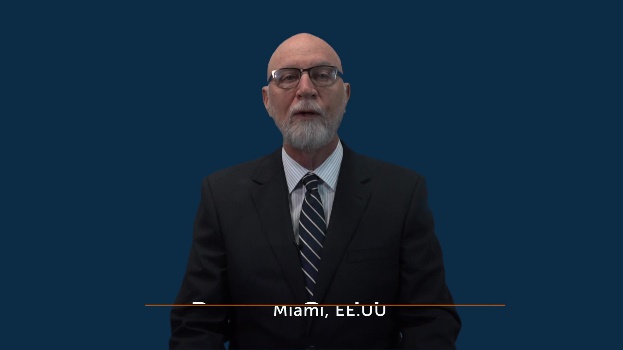 La Palabra Crece- Multiplicando Ministros #1
Para estudiar más:
De Tal Manera Dios Amó al Mundo, el capítulo 26 
El Catecismo de Lutero, preguntas 235-250
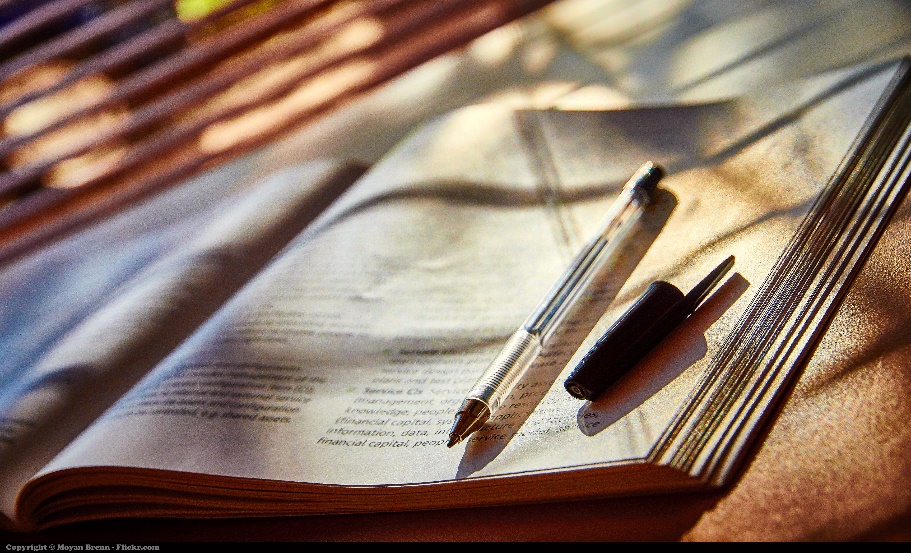 La Palabra Crece- Multiplicando Ministros #1
This Photo by Unknown Author is licensed under CC BY-SA
Concluyendo la lección
El día/la hora de la siguiente clase 
Ver el video para prepararse para la siguiente lección
La Palabra Crece- Multiplicando Ministros #1
La oración
La Palabra Crece- Multiplicando Ministros #1
This Photo by Unknown Author is licensed under CC BY-NC-ND
Lección 1
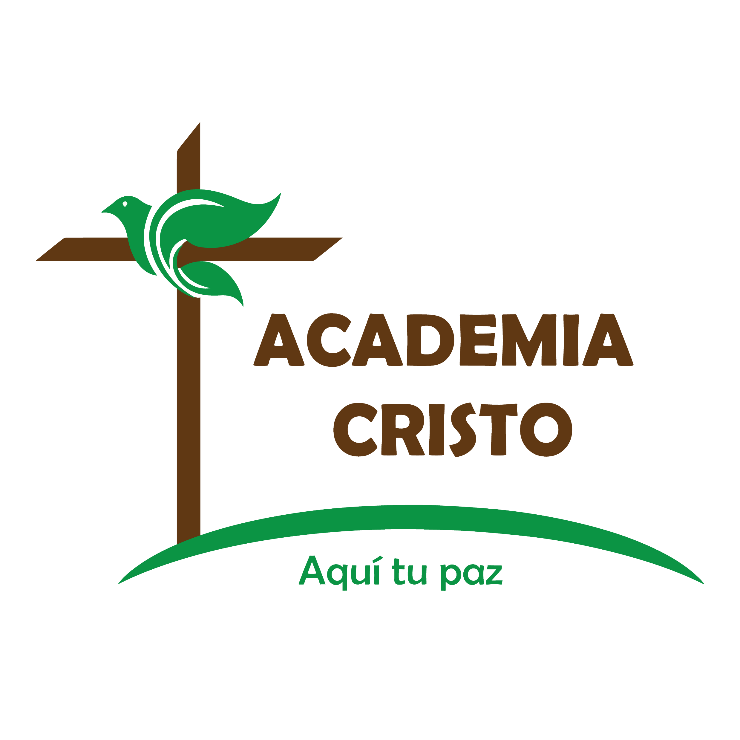 Introducción al curso